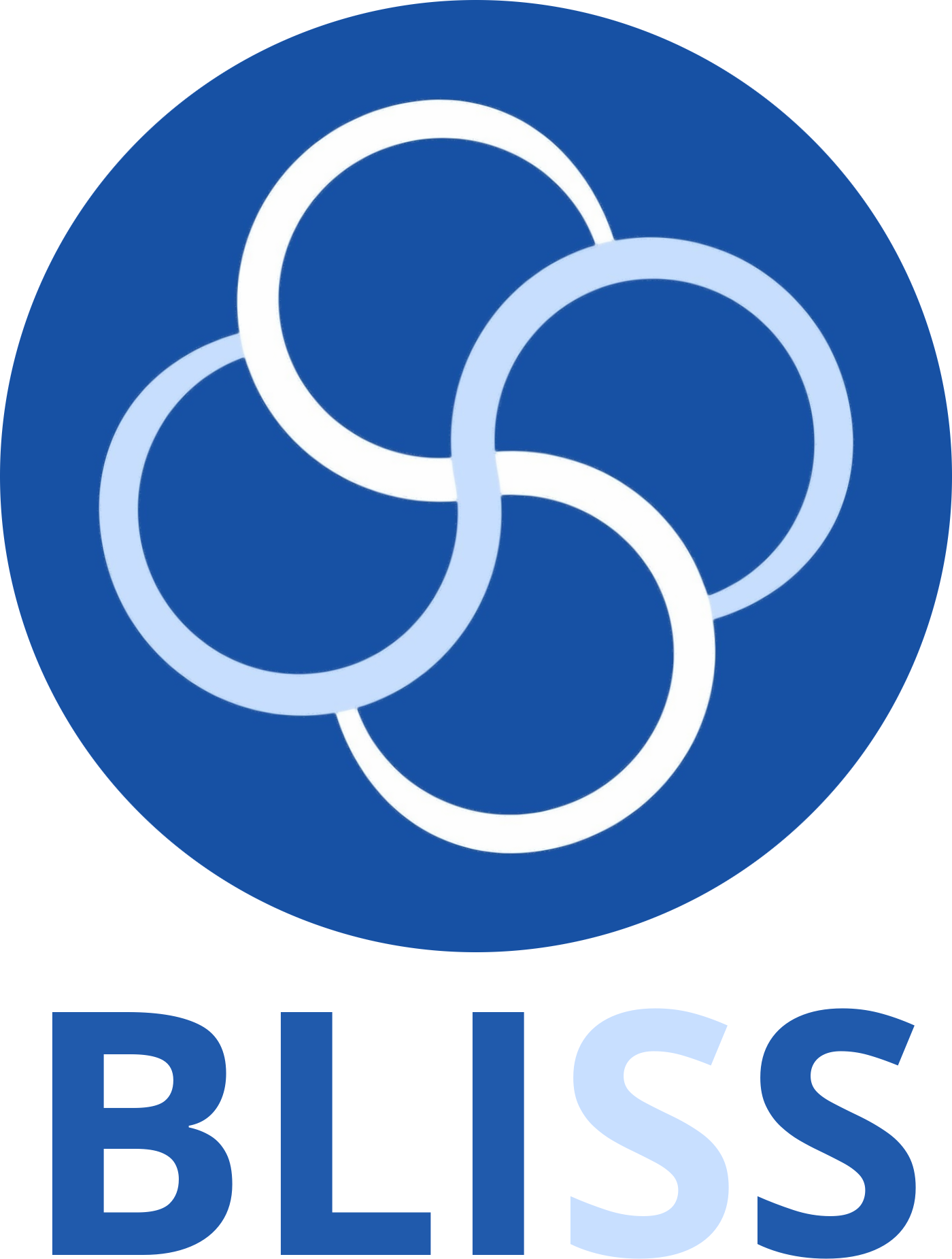 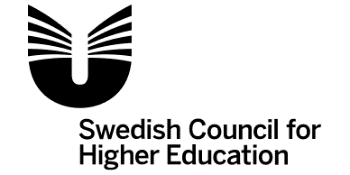 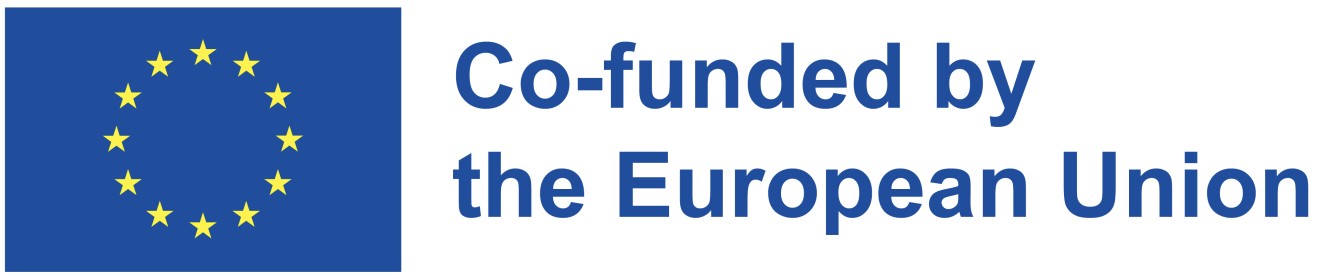 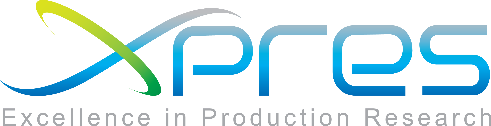 Funded by the European Union. Views and opinions expressed are however those of the author(s) only and do not necessarily reflect those of the European Union or the European Education and Culture Executive Agency (EACEA). Neither the European Union nor EACEA can be held responsible for them.
BLISS- Blended Learning Implementation for reSilient, acceSsibleand efficient higher education
KTH – Unit: Acdemic Debate MG2100 Scientific Methodology for Production Engineers
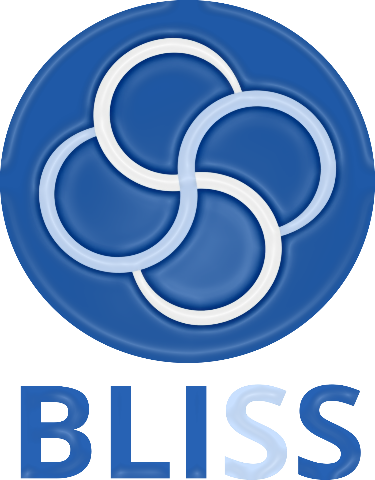 Agenda
Unit Overview
Constructive Alignment: 
ILOs
Schedule & Activity Flow for TAs and ATs
Course Content
2024-06-26
2
Unit Overview
Mother Course: MG2100 Scientific Methodology for Production Engineering (7.5 ECTS)
Mother Programme: Master's Programme, Production Engineering and Management,
2024-06-26
3
Unit Overview
Study-unit: Engineering is not mere application of rules, design principles or theories. Companies need engineers that are able to discover, analyze and solve relevant problems applying sound methodologies along with the right tools. In order to do so, engineers must be able to create reliable and valid knowledge through a sound research process. This course aims at teaching the student how to design, perform and document personal research work. The activities are tailored on industrial and production engineering students which can use the knowledge and skills acquired hereby, for their final thesis project..
2024-06-26
4
Unit Overview
Course Topic: Academic Debate
Blended Learning: In-Class Lecture and Tutorial Exercise + Plus own research in cooperation with AI tools + final presentation optional (IRL or online)
2024-06-26
5
Constructive Alignment: ILOs
Gather information and elaborate a strategy to qualify and defend an opinion on a controversial topic, and analyse and summarize the consequent debate
2024-06-26
6
Constructive Alignment: Tas + AT
Week 3
Week 2
Week 1
Part 3
Part 1
Part 2
Part 4
In Class Presentation of the results

At Home. Report for the evaluated topic (sub group of 2) and on the use of AI

AT 2
In Class or at Home Run the the debate. Each subgroup will play 3 roles: affirmative, negative and evaluation 


LA 1.2 1.3
AT 1 AT 3
In Class Lecture and Tutorial about Debate. Assignment of debate topic to different group (6 people; 3 subgroups of 2) that the teachers has formed

TA 1.1 TA 1.2, TA 1.3
LA 1.1
At home In group research for the assigned topic. Prepare a strategy for the debate. Work with ChatGPT


LA 1.2
2024-06-26
7
Part 1
Week 3
Week 2
Week 1
Part 3
Part 1
Part 2
Part 4
2024-06-26
8
Part 1
Week 3
Week 2
Week 1
Part 3
Part 1
Part 2
Part 4
Supporting Materials: 
Lecture about Debate
Tutorial Slide (togethr with the lecture)
Group assignment
Topic distribution 
Objective: Ensure students understand the foundational concepts of Academic debate and the group assignment.
2024-06-26
9
Part 2
Week 3
Week 2
Week 1
Part 3
Part 1
Part 2
Part 4
Supporting Materials: 
Scientific Database, Chat GPT 
Instructions:
- Students must analyse all the info about their topic, both in favour and against. They can discuss them among each other or with the AI
2024-06-26
10
Part 3
Week 3
Week 2
Week 1
Part 3
Part 1
Part 2
Part 4
Supporting Materials: 
Evaluation template
Can record the session for evaluation
Supporting equipment: recorder
Supporting facilities: Lecture Room 
Instructions:
Students will debate for 2 hours 3 topic alternating role: affirmative, negative and evaluation
2024-06-26
11
Part 4
Week 3
Week 2
Week 1
Part 3
Part 1
Part 2
Part 4
Supporting Materials: None
Supporting equipment: Projector
Supporting facilities: Classroom
Instructions:
Each sub group of 2 group will have 5 minutes to present their evaluated topic.
Presentations should cover the debate the subgroup has evaluated
After each presentation, the group will answer questions from the class and the instructor.
Group of 6 will produce a report on the AI use
2024-06-26
12
Unit Overview
1 ECTS

Lecturer Contact Hours: 
4 Hours Total
Part 1 : 2 Hours
Part 3: 2 Hours
Student Hours:
20 Hours Total
Part 2 Debate research and strategy: 14 Hours
Presentation and report: 6 Hours
Total Hours:
24 Hours Total
2024-06-26
13